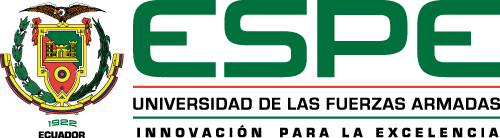 DEPARTAMENTO DE CIENCIAS ECONÓMICAS, ADMINISTRATIVAS Y DE COMERCIO
CARRERA DE INGENIERÍA COMERCIAL
TRABAJO DE TITULACIÓN PREVIO LA OBTENCIÓN DEL TÍTULO DE INGENIERA COMERCIAL
TEMA: “IMPACTO DE LA IMPLEMENTACIÓN DE LA FACTURACIÓN ELECTRÓNICA EN LOS LABORATORIOS FARMACÉUTICOS MULTINACIONALES DEL D.M.Q”
DIRECTORA: ING. TANDAZO REGALADO, ENA LETICIA
AUTORA: LÓPEZ VINUEZA, KATY GUISELLE
SANGOLQUÍ

2020
Objetivos
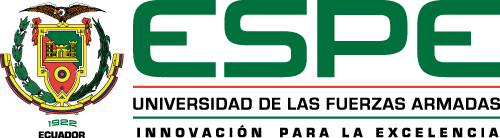 ANTECEDENTES
Problema de Investigación
Corroborar que los recursos utilizados para poner en marcha la F.E están acorde con las políticas internas de los laboratorios farmacéuticos; y, las leyes y reglamentos estipulados para incursionar en la facturación electrónica.
Cambios en los procesos que originan la F.E.
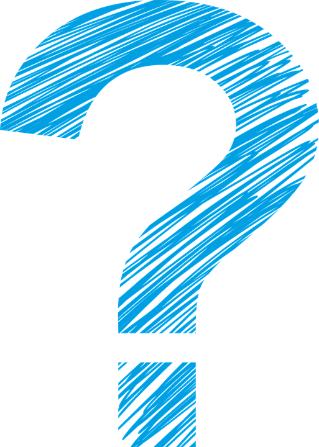 Modificación o mejoras en parametrización y/o desarrollos para envío al SRI
Específicos
Disponibilidad de tiempo y recursos de proveedores para realizar ajustes en los programas
1
Examinar el marco normativo
2
Asignación de recursos internos y externos
Capacitación al personal para emisión de D.E.
Adaptabilidad al cambio
Actualización de Data Maestra
Aparecimiento de nuevas necesidades
3
Identificar las circunstancias y efectos de la F.E. y los cambios en los procedimientos para cumplir con la normativa del S.R.I.
FACTURACIÓN ELECTRÓNICA
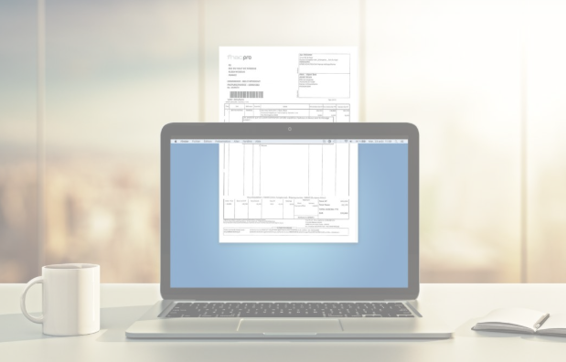 Inconvenientes
Fallas en el enlace de internet
La facturación electrónica (F.E.) nace y se desarrolla en función de una figura ecologista, con el objeto de prescindir del uso del papel, además de obtener información en línea de las actividades comerciales de los contribuyentes y la información fidedigna de su actividad tributaria.
Esta actividad ha generado algunos inconvenientes tales como:
Inversión en nuevas soluciones informáticas
Gastos en soporte
Problemas en comunicación con el SRI
Gastos en útiles de oficina (papel)
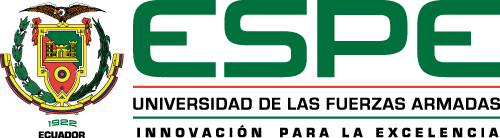 LA INDUSTRIA FARMACÉUTICA
Industria Farmacéutica en Ecuador
Industria Farmacéutica a nivel Mundial
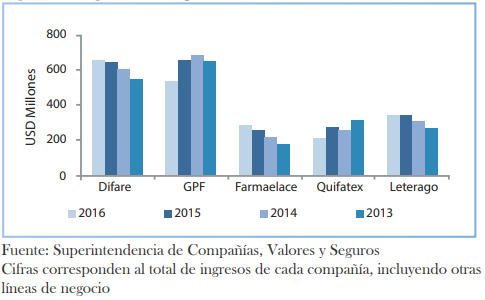 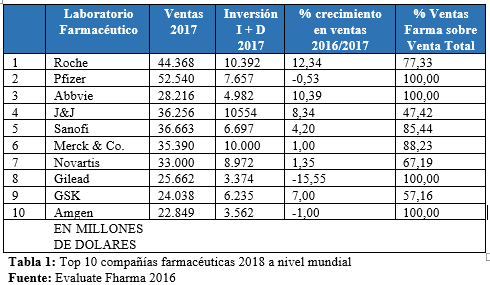 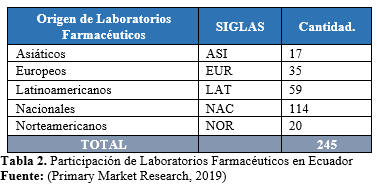 Laboratorios Farmacéuticos en Ecuador
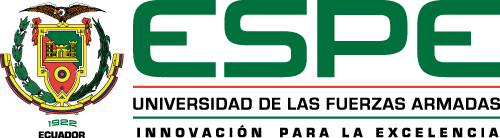 CAPÍTULO I: Marco Teórico
En  1911 desarrolla su teoría basada en la gestión  del trabajo y los trabajadores. Sustentó su teoría en estudios sobre el movimiento y tiempo que incrementa la eficiencia de un proceso.
Esta teoría desarrolla 4 principios: Planeación, preparación, control y ejecución, los cuales permitían organizar las tareas reduciendo los tiempos muertos y establecer un salario  a destajo
Frederick Winston Taylor
Se basa en que la organización es un organismo empresarial y social cuyo diseño, estructura y conducción se logre los objetivos en forma sencilla y eficiente.
Puso de manifiesto que las personas que forman parte de un proceso deben tener conocimiento e infraestructura que permita lograr los objetivos organizacionales.
Estableció como preceptos: planificar, organizar, dirigir y supervisar.
Pionero en identificar la administración como un proceso continuo de evaluación poniendo énfasis en la estructura y funciones que la organización debe poseer para lograr eficiencia (1916).
Propone un enfoque simplificado, ausencia de trabajos experimentales, ultra racionalismo en la concepción de la administración, teoría de la maquina, enfoque incompleto de la organización. enfoque de la organización como un sistema cerrado. 
Define además que es necesario: planificar, organizar, dirigir coordinar y controlar.
Desarrolla 14 principios aplicados actualmente en las empresas.
Harold Koontz
Henry Fayol
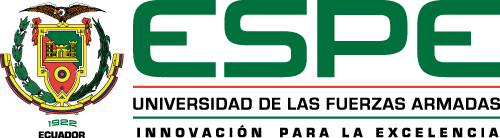 BASE LEGAL
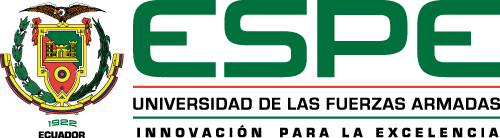 CRONOGRAMA DE APLICACIÓN DE FACTURACIÓN ELECTRÓNICA
Importadores
Contribuyentes cuyos ingresos por venta al estado supera los 100.000 usd
Sociedades con fines de lucro, exceptuando los acogidos por el régimen simplificado
2019
2014
Emisores de tarjetas de crédito
Financieras
Contribuyentes especiales, telecomunicación y televisión pagada
Exportadores especiales
Comercializadoras de maquinaria pesada y agrícola
Venta al por mayor y menor de gas licuado de petróleo
2020
2015
Demás contribuyentes especiales
Autorizados para auto impresores
Exportadores
Ventas por internet
Empresas públicas: servicios, financieras 
Empresas de economía mixta, notarios
Organismos y entidades de función judicial, Universidades, GAD
Demás organismos públicos
Contribuyentes no contemplados en los grupos anteriores en transacciones con el Estado por montos iguales o superiores a 1.000 usd
2021
Contribuyentes a excepción del régimen simplificado y de los domiciliados en Galápagos sin establecimiento en Ecuador continental y cuyos ingresos superen 200.000 y 300.000.
2022
Contribuyentes a excepción del régimen simplificado y de los domiciliados en Galápagos sin establecimiento en ecuador continental y cuyos ingresos superen 100.000,01 y 200.000.
2023
2018
Proveedores del estado
Contribuyentes obligados a llevar contabilidad 
Sujetos pasivos del ICE, IBPNR, 
Productores y comercializadores de alcohol.
Empresas mineras, refinados de azúcar.
Importadores de bienes, agentes de aduanas, transporte de valores, venta o transferencia de cartera
Pequeñas empresas domiciliados en Galápagos sin establecimiento en Ecuador continental. 
Microempresas domiciliados en Galápagos sin establecimiento en Ecuador continental.
2024
PROCESO DE COMUNICACIÓN CON EL SRI PARA AUTORIZACIÓN
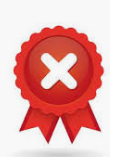 Procesa el documento para autorización o rechazo
Reenvía información al SRI documento corregido
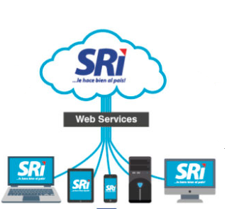 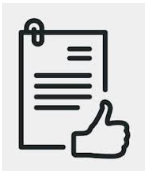 Envía información  del documento electrónico al SRI
EMPRESA
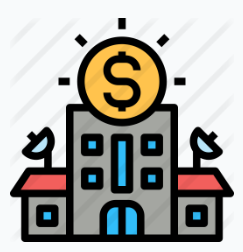 Retroalimenta a la empresa con autorización o rechazo del documento
Genera el documento electrónico
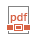 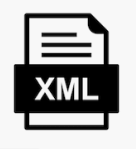 CLIENTE
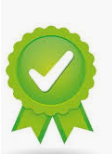 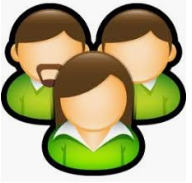 Informa al cliente la emisión del documento electrónico
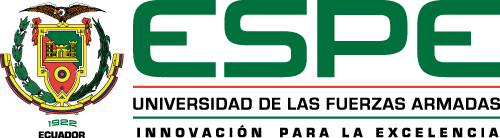 PROCESO DE F.E. PARA LABOTORIOS FARMACÉUTICOS
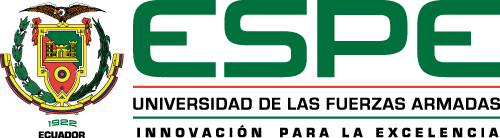 CLIENTE
LABORATORIO FARMACÉUTICO
S.R.I
44
44
INICIO
EMISION Y ENVIO DEL DOCUMENTO ELECTRONICO
RECIBE EL DOCUMENTO ELECTRONICO
VALIDACION DE INTEGRIDAD DEL DOCUMENTO ELCTRONICO
RECIBE INFORMACION DE LA EMISION DEL DOCUMENTO ELECTRONCO
RECIBE RESULTADO DEL SRI
XML Y RIDE
SI
AUTORIZACION
EJECUTA PROCESO DE RECEPCION Y ARCHIVO
NO
CORRECCION DEL DOCUMENTO ELECTRONICO
FIN
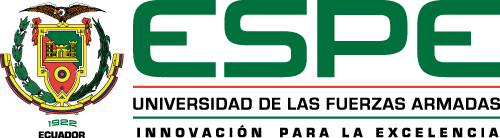 CAPÍTULO II: Marco Metodológico
Tipología de la Investigación
Por su finalidad
Aplicada
Metodología
Por las fuentes de información
Documental
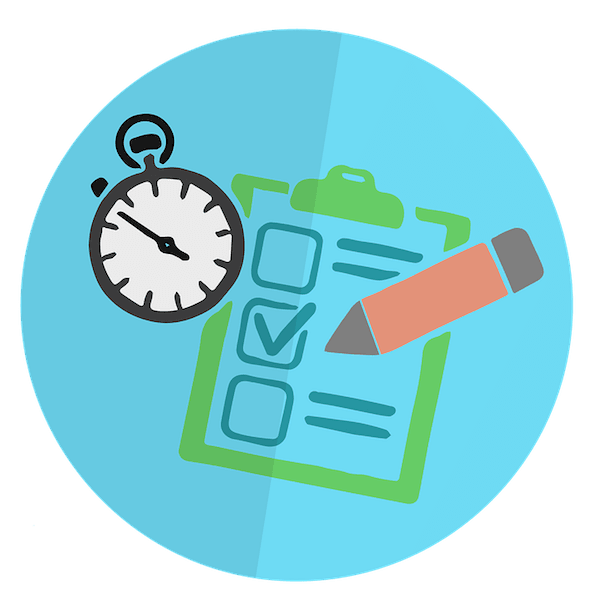 Por las unidades de análisis
Insitu
Instrumentos de investigación
Objeto de estudio
Por el control de las variables
No experimental
Por el alcance
Descriptivo
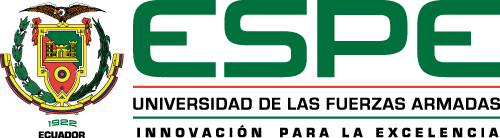 CAPÍTULO II: Marco Metodológico
LEYES Y REGLAMENTOS
POLÍTICAS INTERNAS
INDEPENDIENTE
DEPENDIENTES
INVERSIÓN Y GASTOS REALIZADA
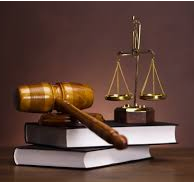 CALIFICACIÓN DE PROVEEDORES
EXPERIENCIA DE PROVEEDORES
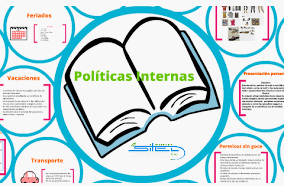 CALIFICACIÓN PERSONAL INTERNO
ACTUALIZACIÓN Y AUTOMATIZACIÓN DE PROCEDIMIENTOS
INFORMACIÓN DE CLIENTES
CAPÍTULO II: Marco Metodológico
VS
CENSO
ENCUESTA
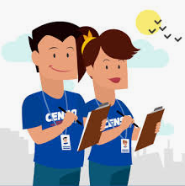 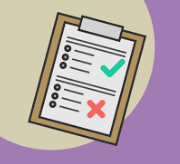 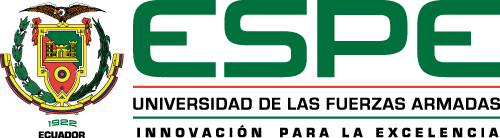 CAPÍTULO III: Análisis de Datos
Conocer si cuentan con sistemas de gestión ERP, donde puedan desarrollar sus procesos, percatándonos de la existencia de una problemática antes, durante y posterior a la F.E
Datos técnicos
Recursos
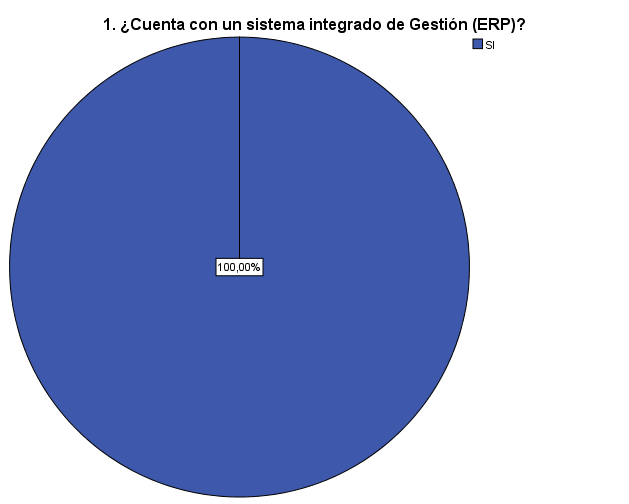 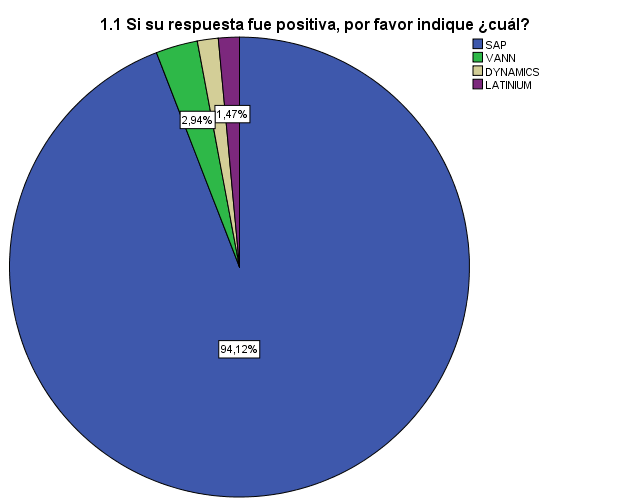 100% cuentan con un ERP
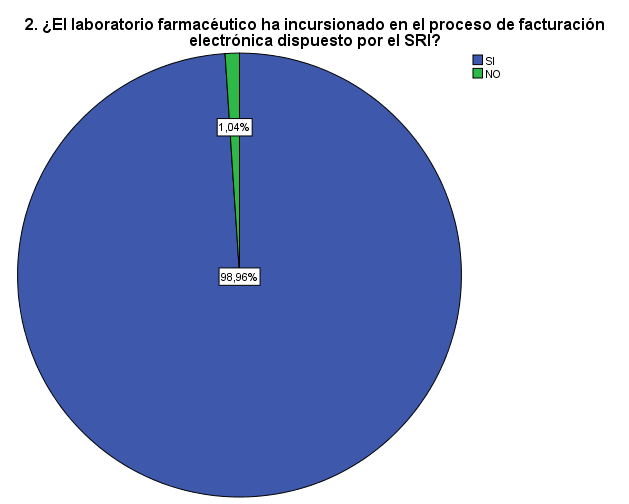 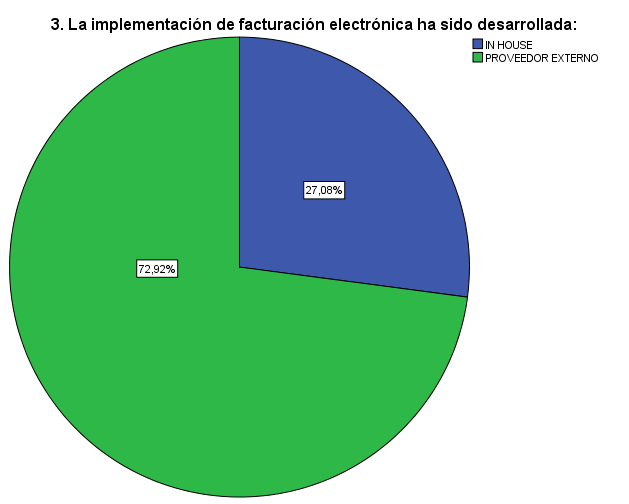 Procesos
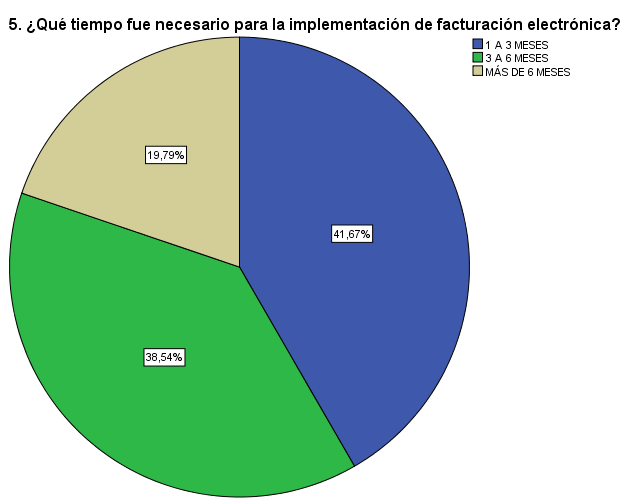 94,12% SAP  y 5,88%de ERP
Cliente
Equipo de implementación
99% han incursionado en F.E
Medio ambiente
72,92% externo,  27,08% IN HOUSE
58,33 % mas de 3 meses de implementación
CAPÍTULO III: Análisis de Datos
Datos técnicos
Estimar la inversión realizado en la implementación de la facturación electrónica además de la inversión o gastos suplementarios relacionados con procesos, útiles de oficina o infraestructura ,etc.
Recursos
95,83%  inversión importante
Procesos
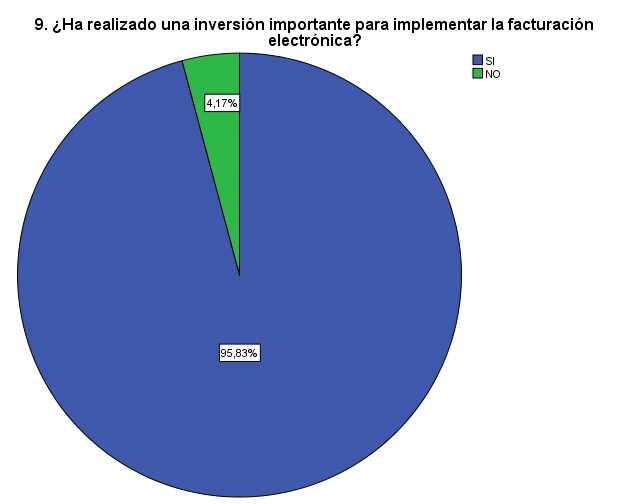 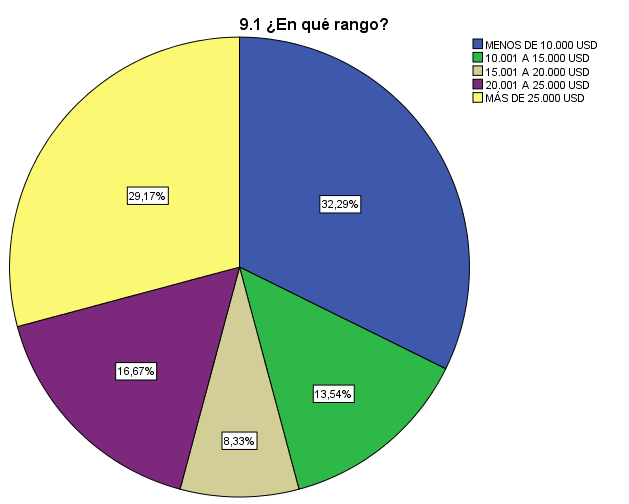 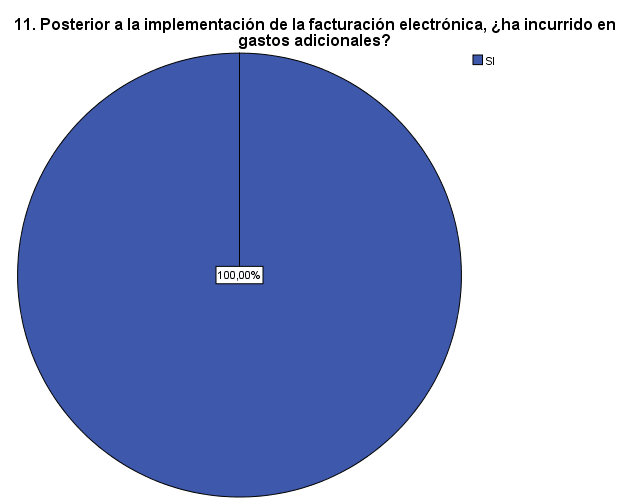 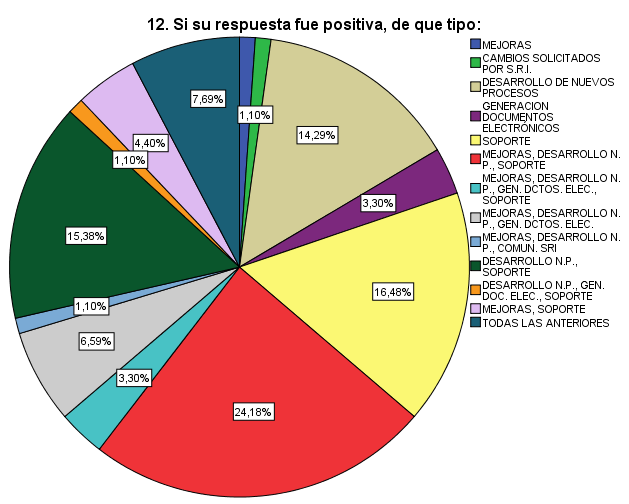 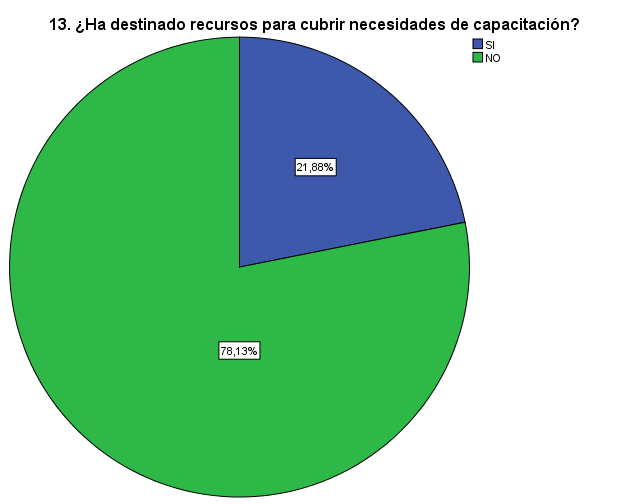 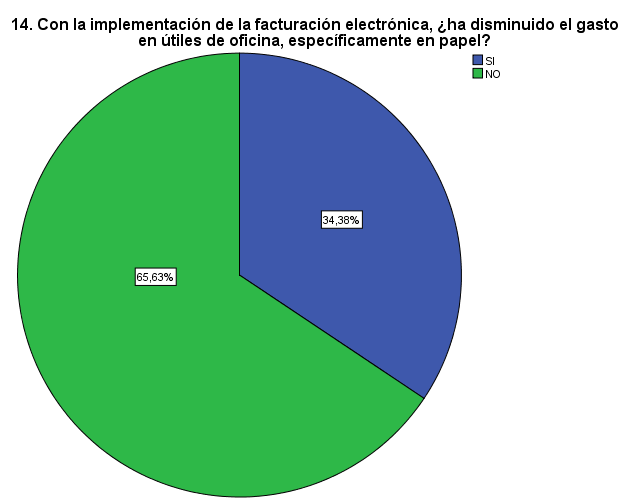 Cliente
54,16% menos de 15.000 y 45,84% cifras superiores
Equipo de implementación
100% gastos adicionales a la implementación
Medio ambiente
24,18% Mejoras y soporte
78,13% inversión en capacitación
65,63% no reducción gastos de papel
CAPÍTULO III: Análisis de Datos
Datos técnicos
Recursos
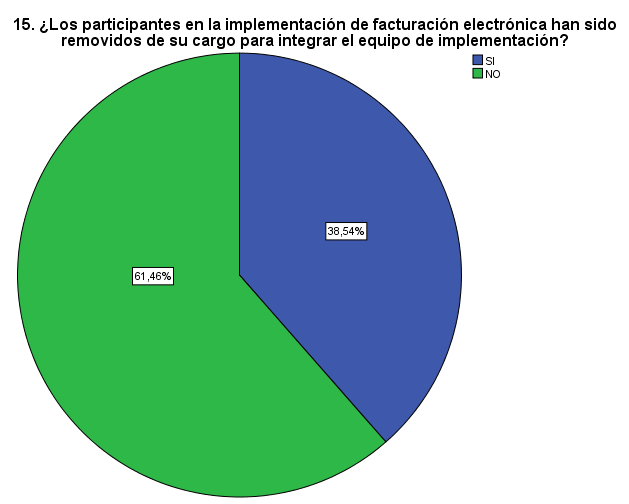 Demostrar la necesidad de establecer equipos de implementación compuestos tanto por recursos internos como externos.
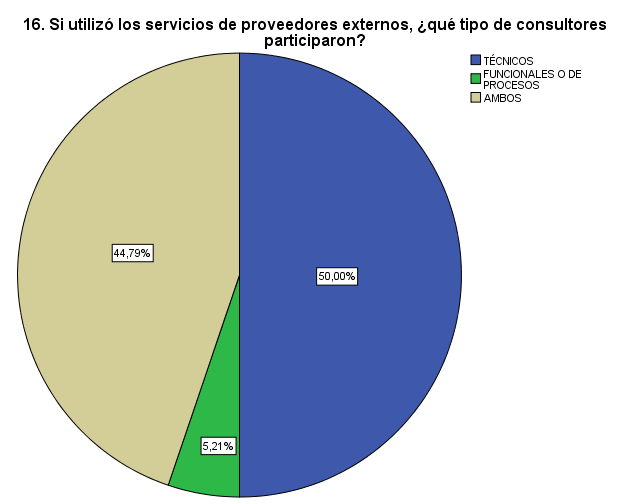 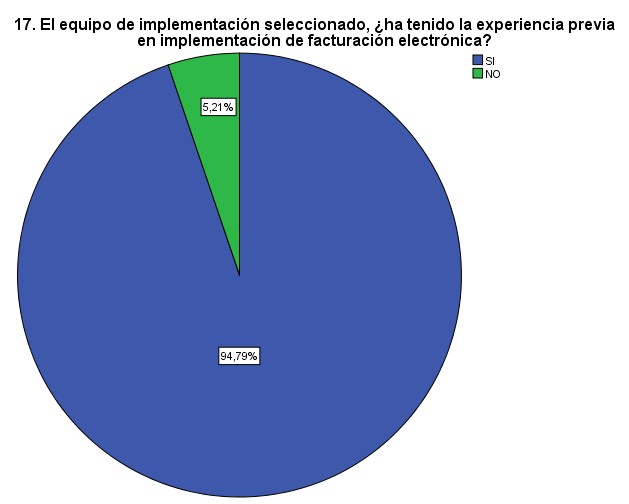 Equipo de implementación
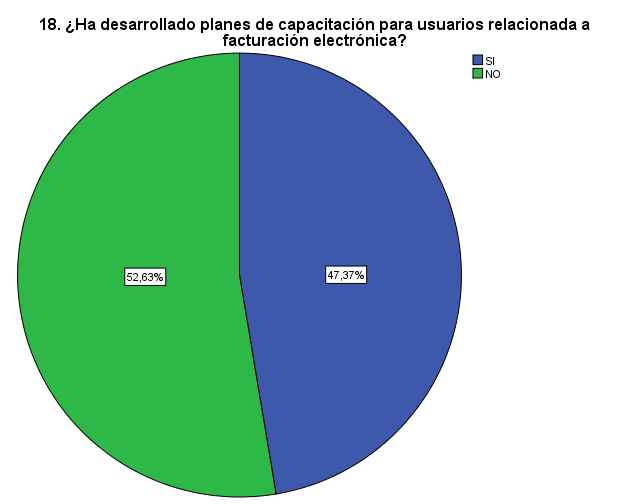 61,46% no han sido removidos de sus cargos
38,54% han sido removidos
Procesos
Cliente
50% técnicos, 5,21% funcionales, 44,79 ambos
Medio ambiente
94,79% si tenían experiencia
47,37% si y 52,63 no han desarrollado planes de capacitación
CAPITULO III: Análisis de Datos
Datos técnicos
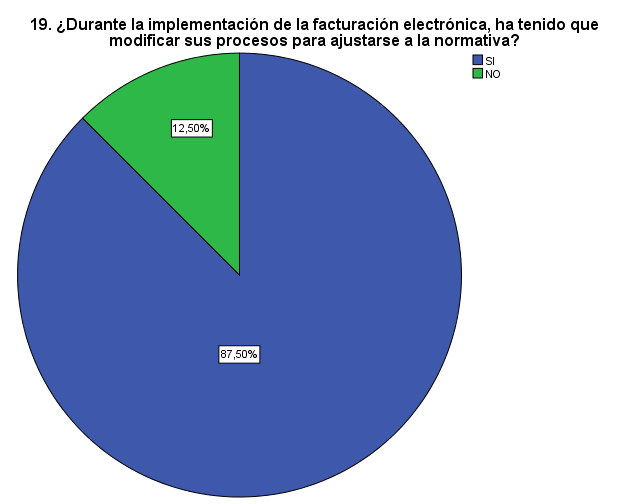 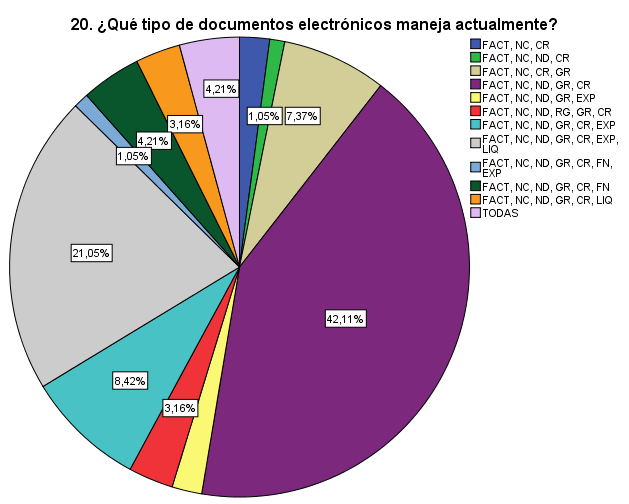 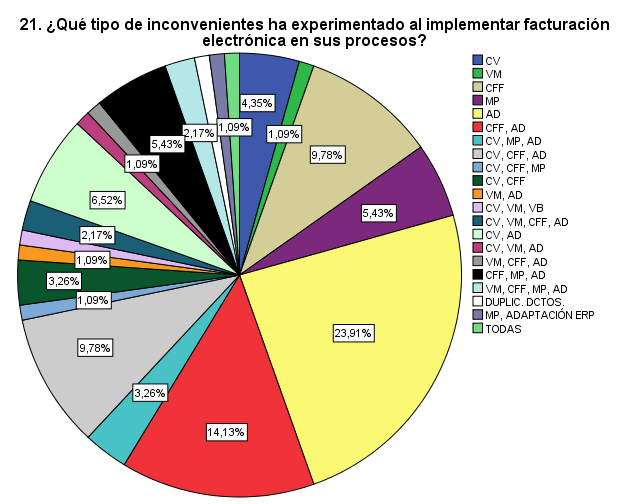 87,50% Si han modificado sus procesos
Recursos
Identificar los tipos de documento electrónicos que han incursionado y la clase de inconveniente que han experimentado al igual que los posibles cambios que deben desarrollarse a nivel comercial y legal
Equipo de implementación
42,11% FC,NC,ND,GR,CR
Procesos
Cliente
Anulación de Documentos, Cambio de Fecha de Facturas, Refacturación, Recepción de Doc. Electrónicos Muestras-Don-Autoconsumos
Medio ambiente
CAPÍTULO III: Análisis de Datos
Datos técnicos
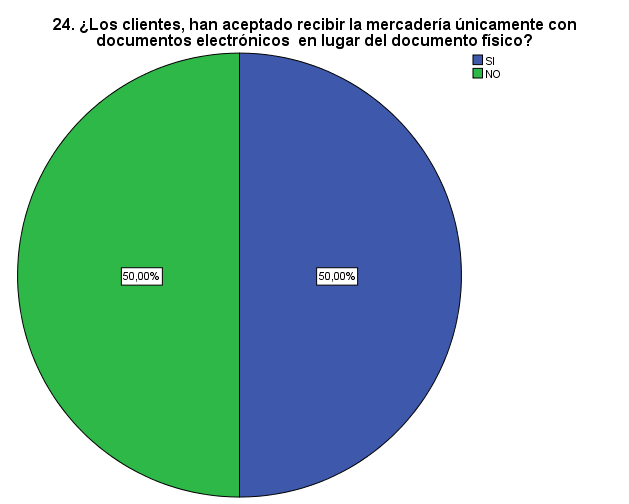 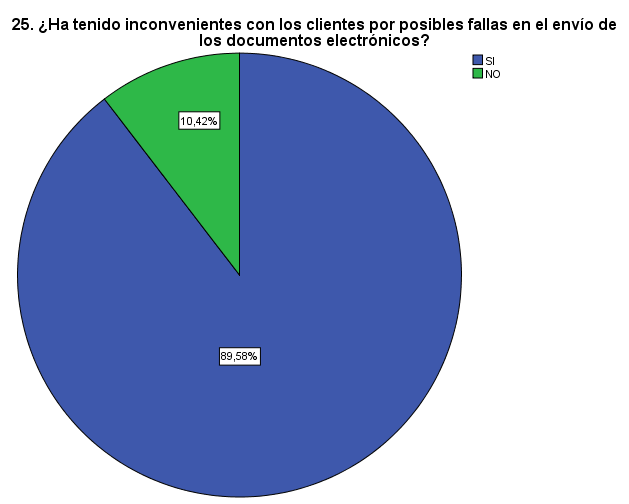 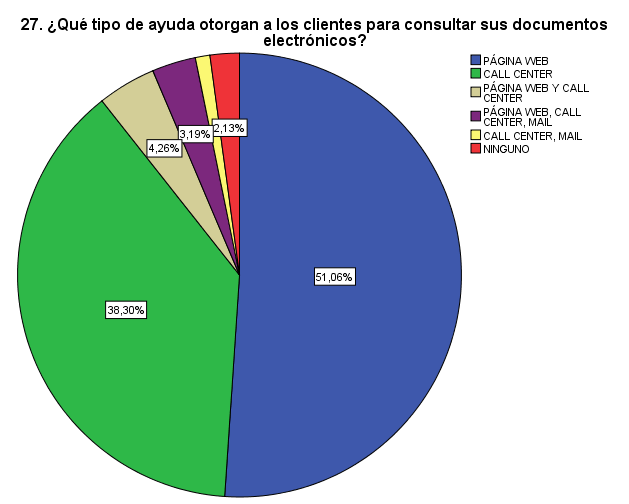 Recursos
50% aún no reciben mercadería sin documentos
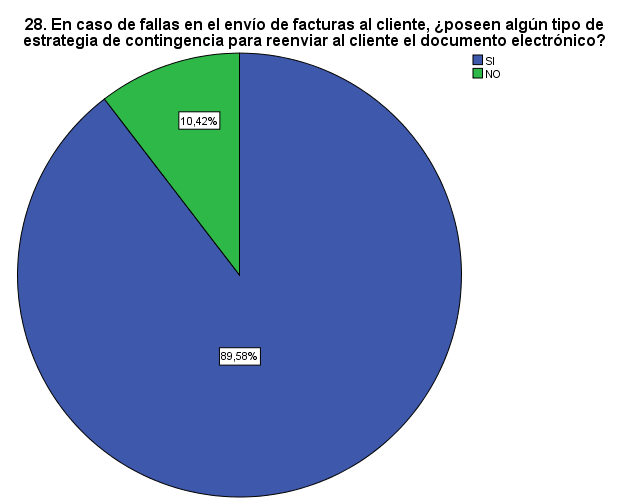 Equipo de implementación
89,58% fallas en envío de información
Analizar la problemática generada para los clientes en lo relacionado a consulta y reimpresión de documentos, seguridad de los mismos y soporte que la empresa emisora pueda proporcionar al cliente.
Procesos
Cliente
Medio ambiente
51,06% web, 38,30% call center
89,58% estrategias de contingencia
CAPÍTULO III: Análisis de Datos
Datos técnicos
94,79% no han disminuido papel
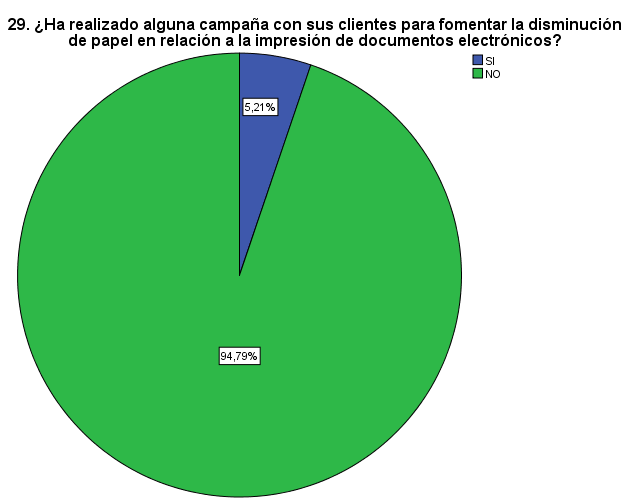 Recursos
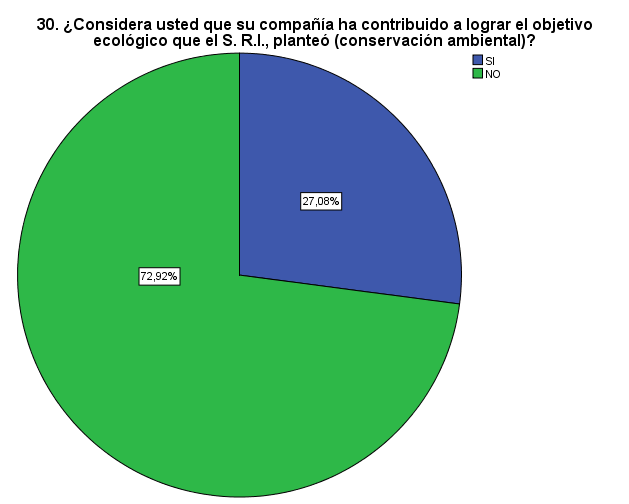 71,92% no contribuyeron con ecología
Equipo de implementación
Procesos
Cliente
Conocer si han desarrollado campañas para fomentar la reducción del uso de papel y su contribución con la política ecológica del SRI.
Medio ambiente
CONCLUSIONES
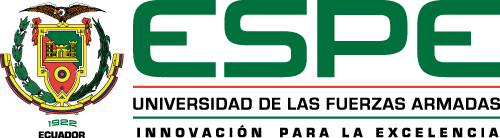 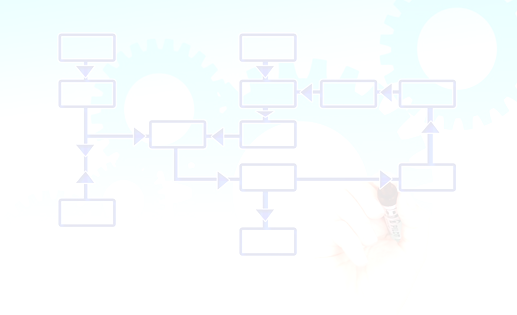 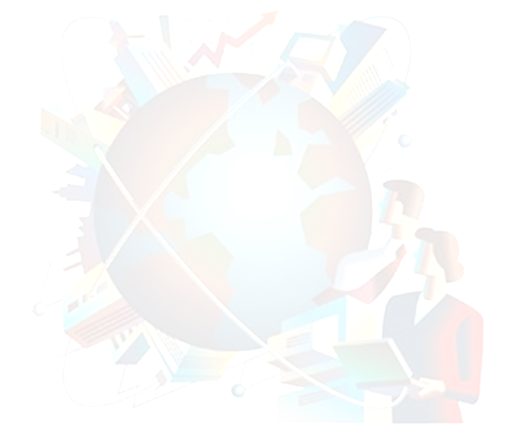 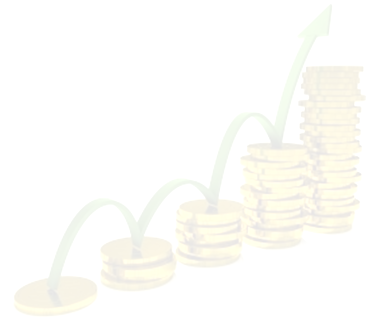 La generación de nuevos procesos resultado de la facturación electrónica en las empresas pertenecientes a la I.F. ha surgido como un complemento necesario para cubrir sus necesidades, tal el caso de la “recepción de documentos electrónicos”, debido que al igual que se emiten documentos, de la misma manera se reciben los mismos
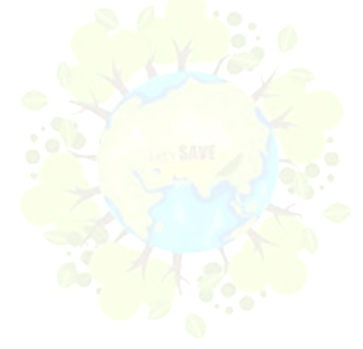 Han tenido inconvenientes: al modificar sus procedimientos, invertir recursos y realizar gastos adicionales para cumplir con el requerimiento del S.R.I., pudiéndose observar que: 
Valoración de los productos, 
Cambios de fechas de facturas,
Valoración de bonificaciones o muestras.
Han generado un malestar al momento de generar los documentos electrónicos. 
Se han visto en la obligación de realizar gastos adicionales para dar soporte, pagos por emisión de documentos y correcciones o ajustes por daños en sus sistemas.
El gasto destinado en papel no ha disminuido, se mantiene o ha incrementado debido a que, por costumbre, los clientes de exigen se entregue el documento físico adicional al documento electrónico, lo cual constituye un soporte “real” de recepción de la mercadería para posterior cumplimiento de pago del valor del documento.
Estas organizaciones no solo han invertido dinero, además han realizado modificaciones en sus sistemas ERP para facilitar el manejo adecuado de sus procesos; lo que implica desembolsar regularmente valores importantes debido a las modificaciones técnicas que periódicamente publica el SRI.
RECOMENDACIONES
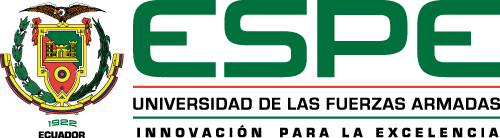 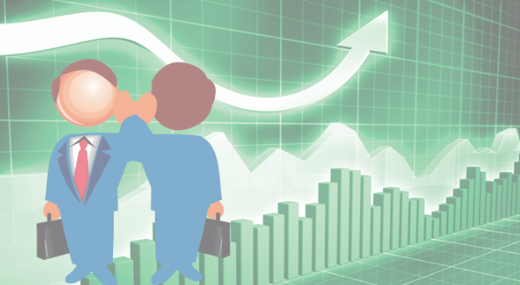 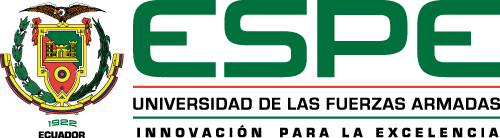 Gracias!!..